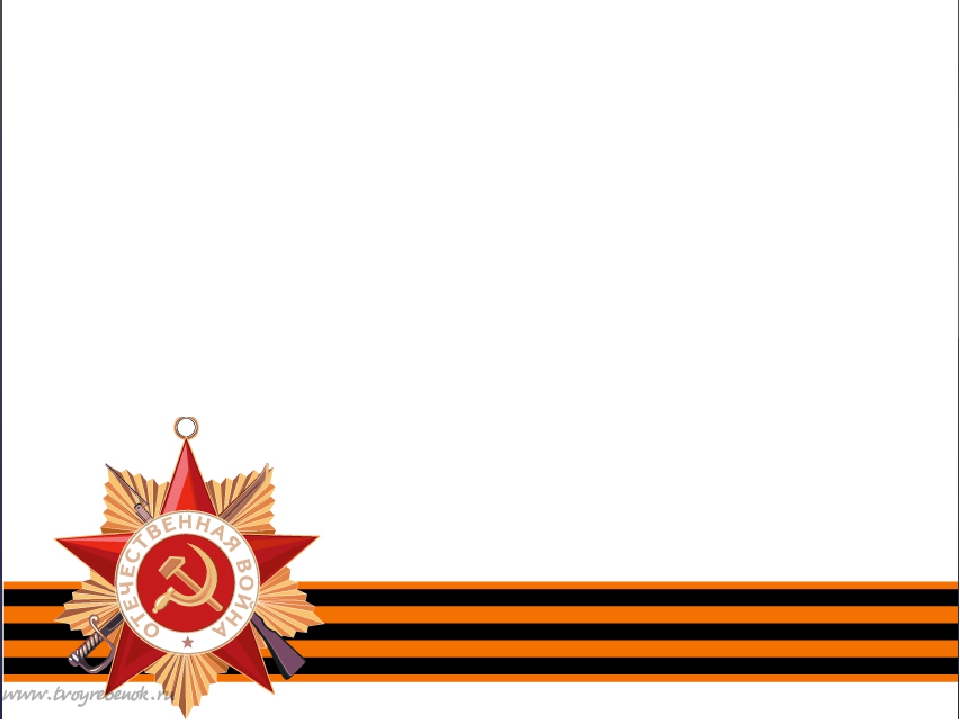 19 декабря  1942 года – День освобождения х.Павловка от немецко-фашистских захватчиков
МБОУ Павловская ООШ
Татарченко О.А.
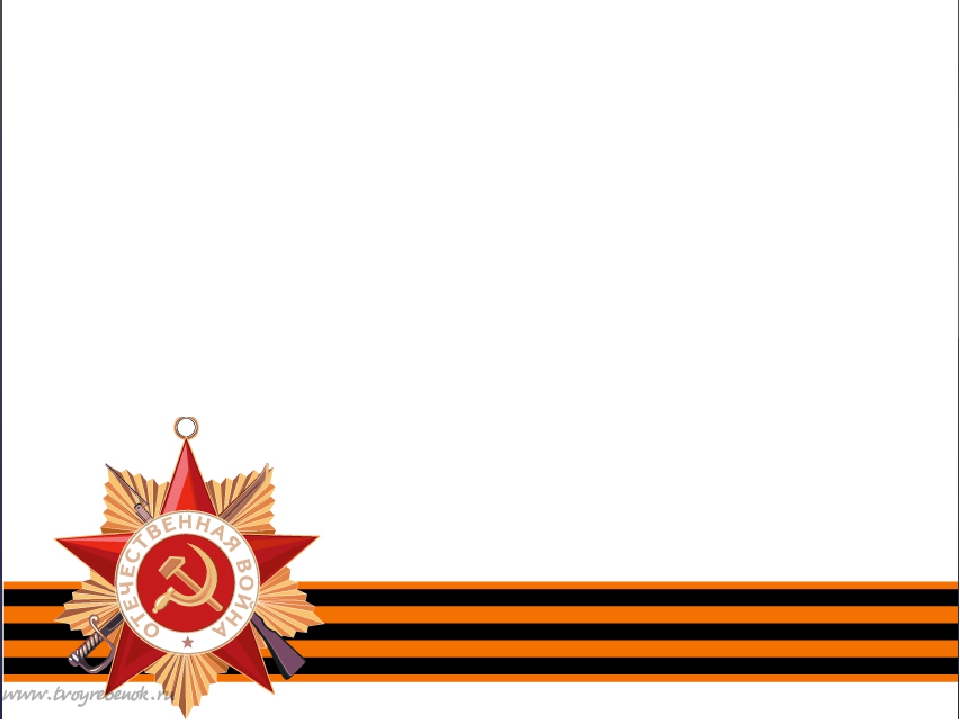 В рамках «Недели Воинской Славы» ежегодно в МБОУ Павловская ООШ проводится день Памяти и Скорби в честь войнов-односельчан, защищавших рубежи родного села во время оккупации в 1942 году. Этот год не стал исключением. Для учащихся школы совместно с сотрудником сельской библиотеки Ганжиной Т.В. была организована интеллектуально-познавательная игра  «Листая страницы истории…». В интеллектуальной схватке команды учащихся 5-9 классов в который раз доказали, что они не равнодушны к героическому прошлому своих предков. Большую поддержку командам оказали болельщики-учащиеся 1-4 классов. Жюри в лице учителя Шевцовой Н.Н. было строгим, но справедливым. А победила «ДРУЖБА»
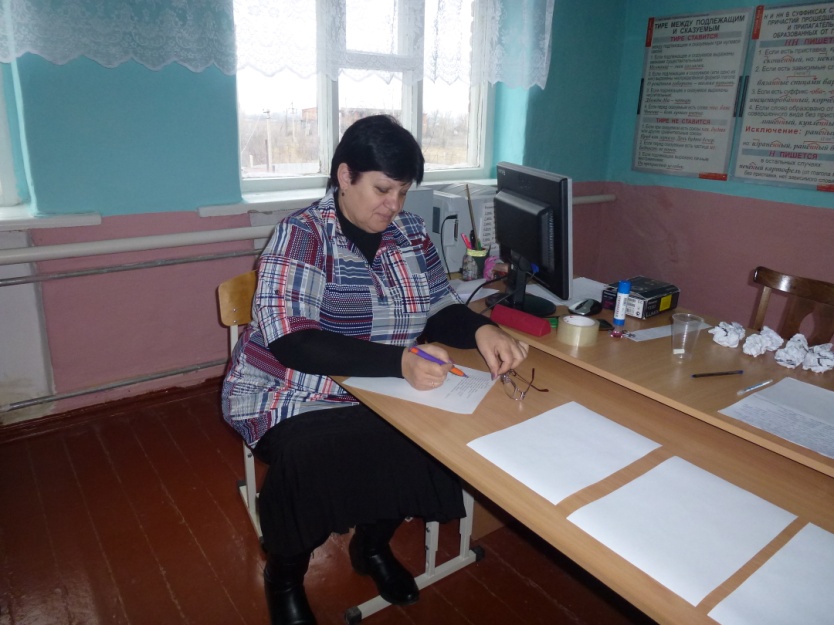 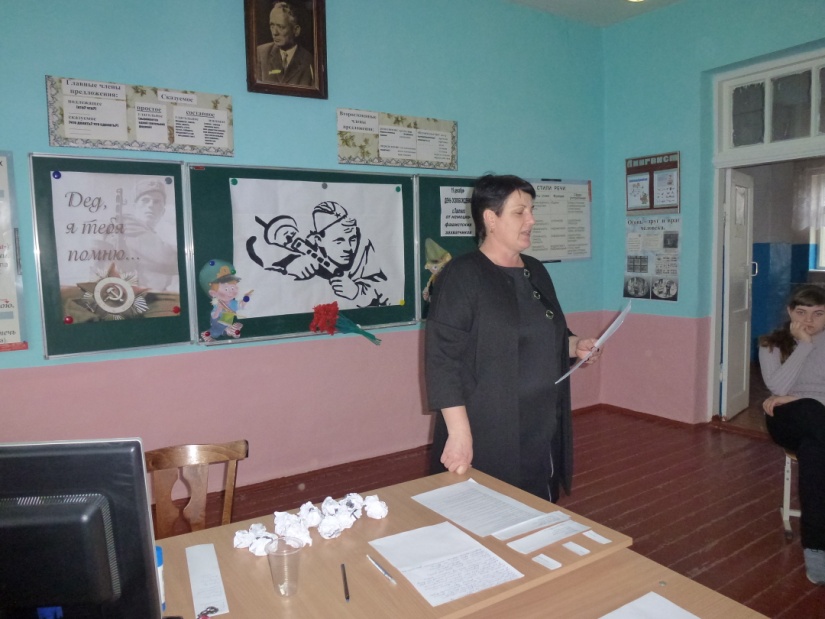 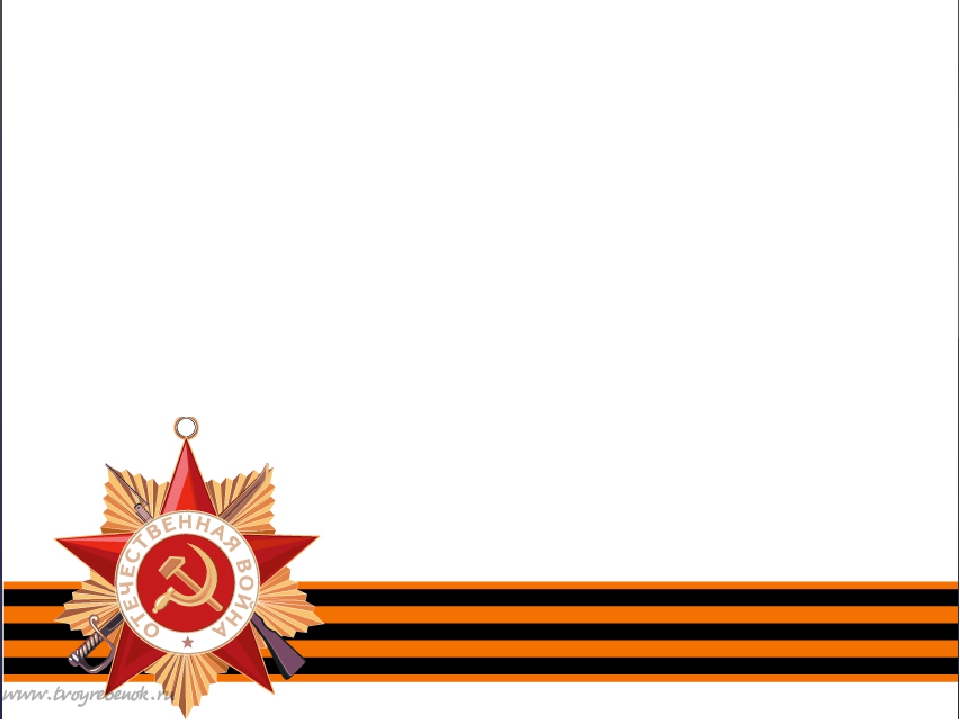 Представление команд
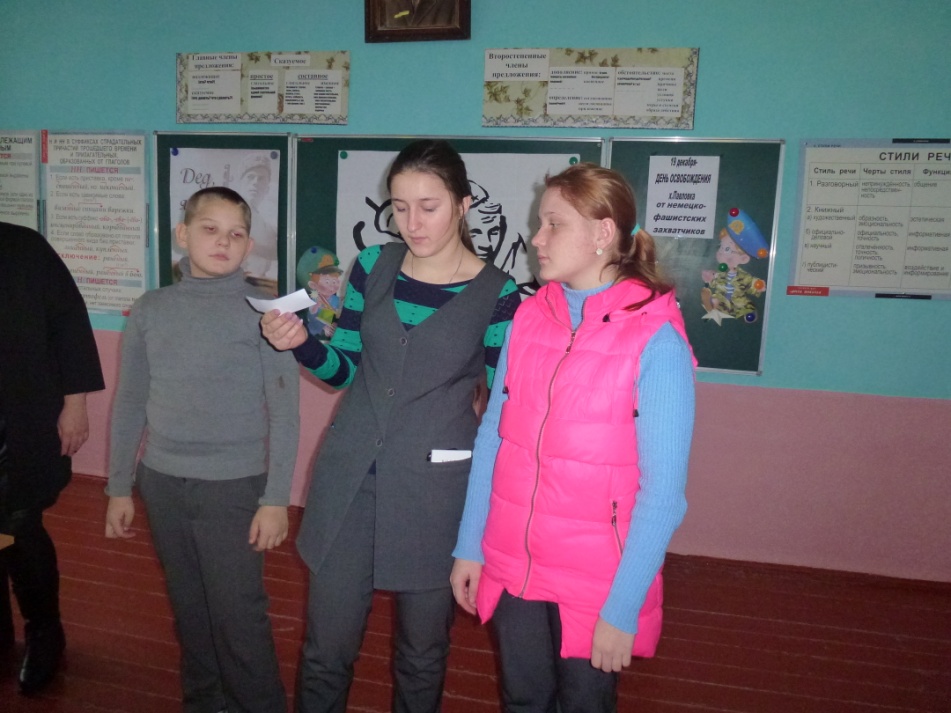 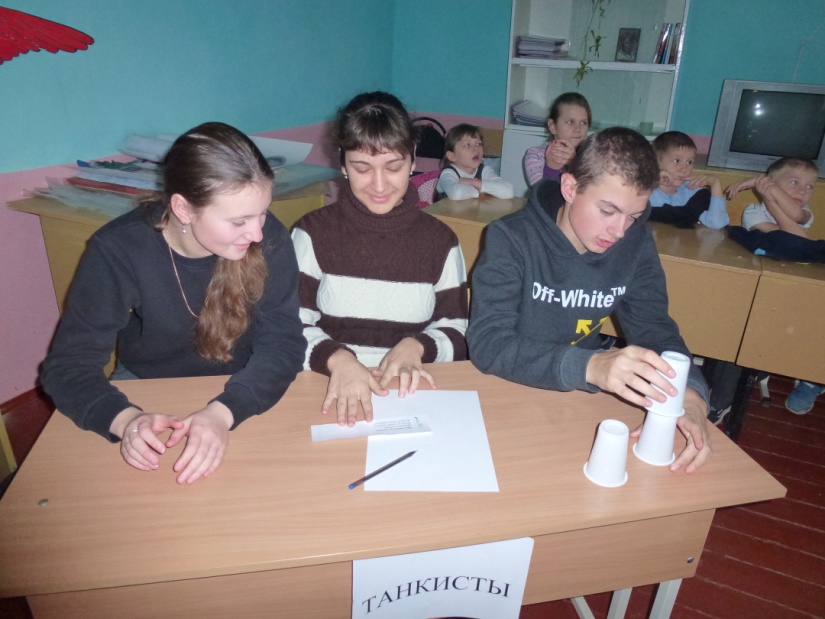 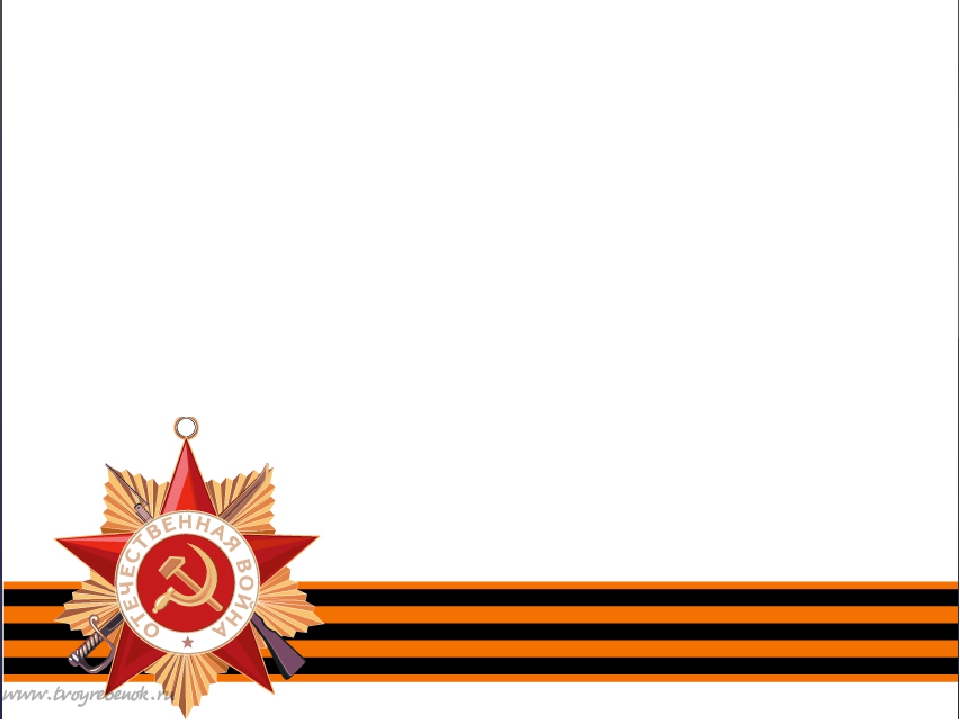 Строевая подготовка
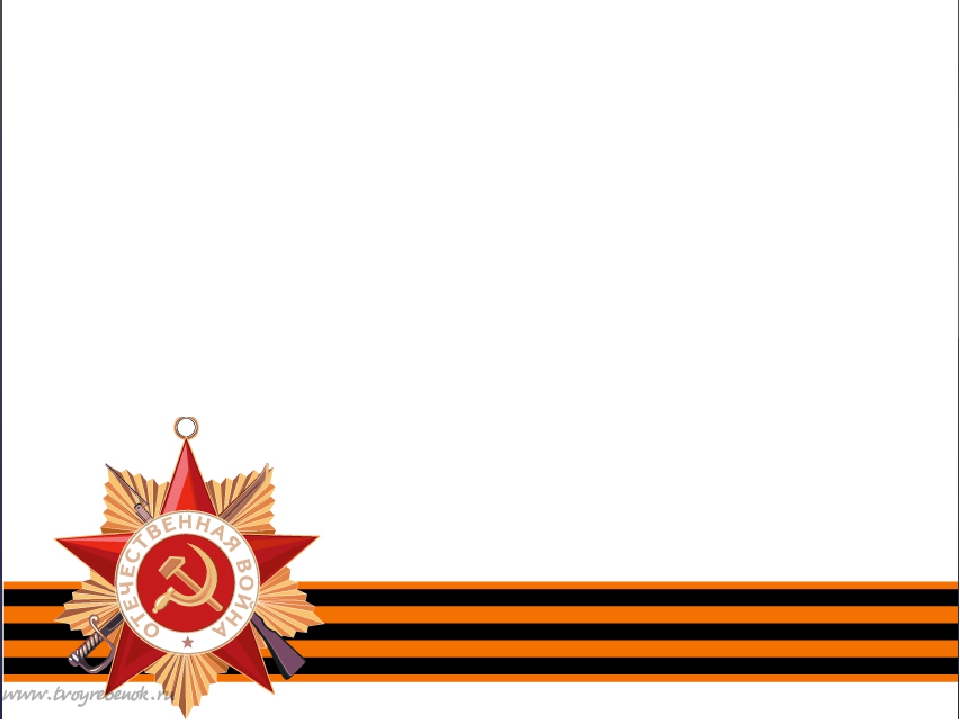 «Попади в цель»
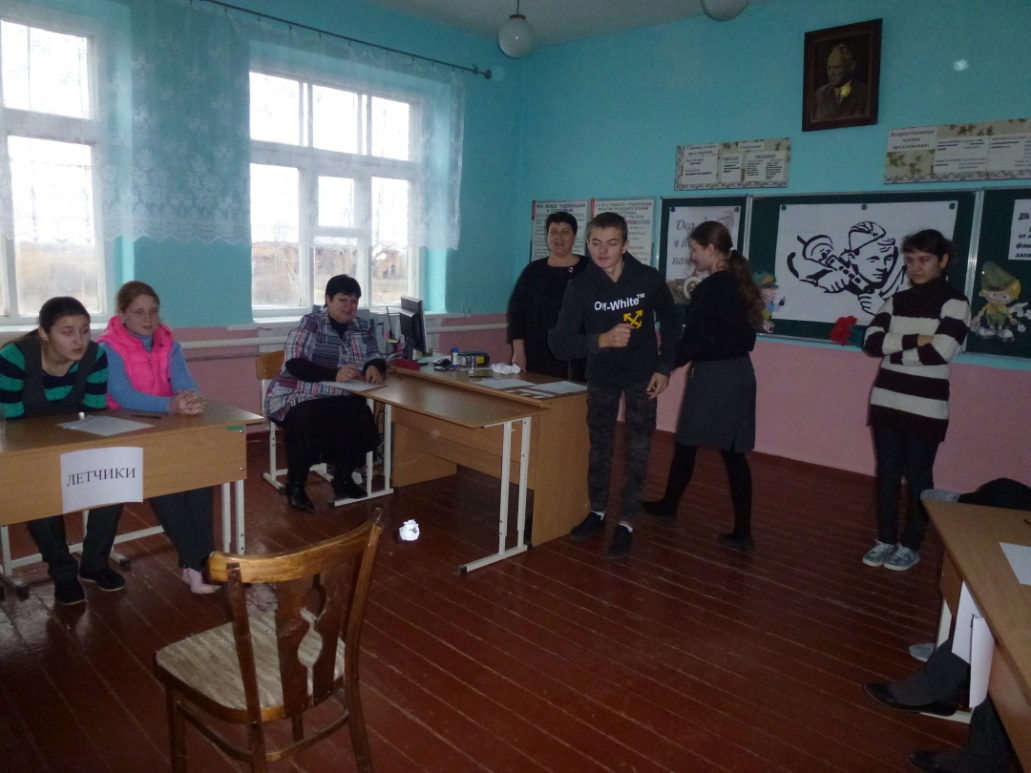 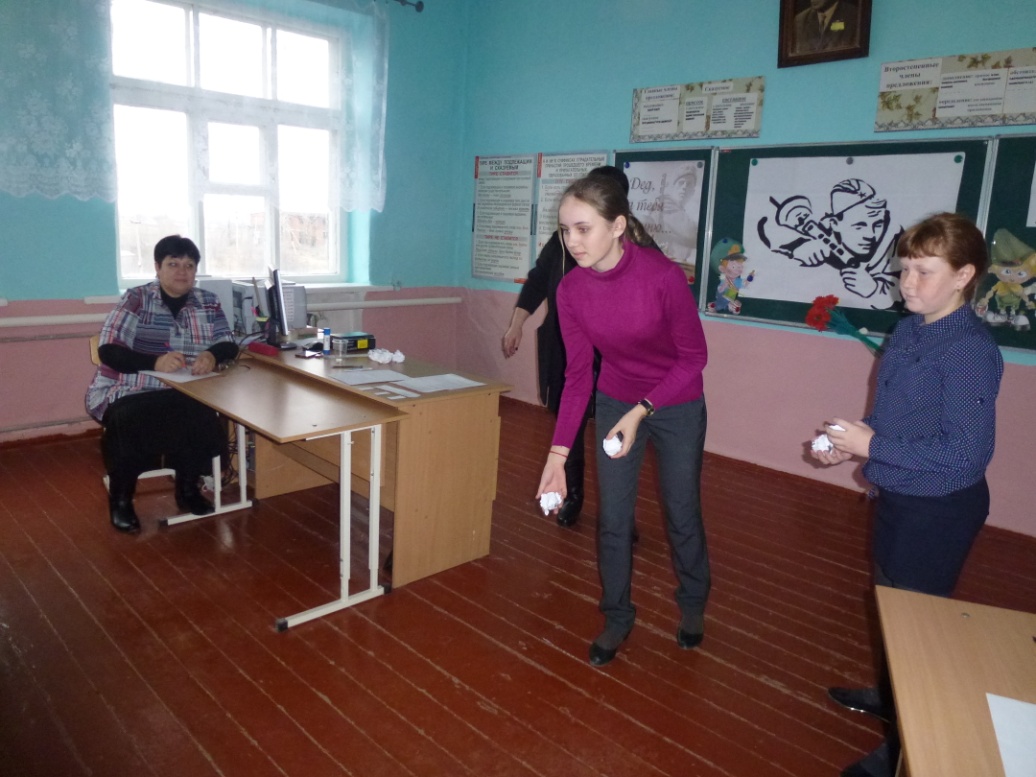 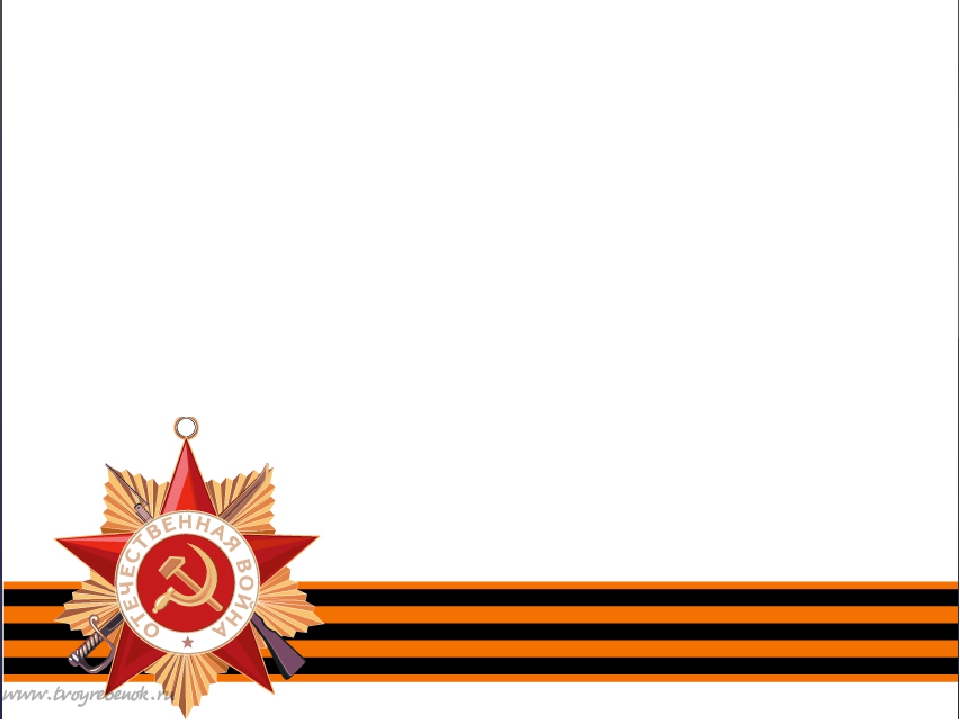 Исполнение песни «Партизанский сынок» на «привале»
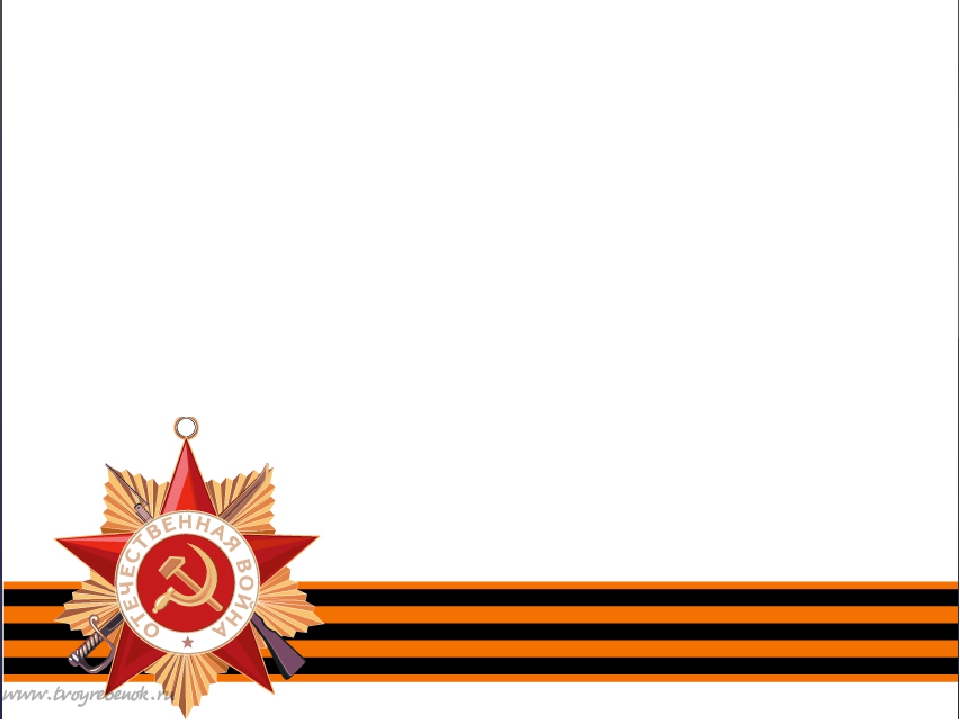 На «минном поле»
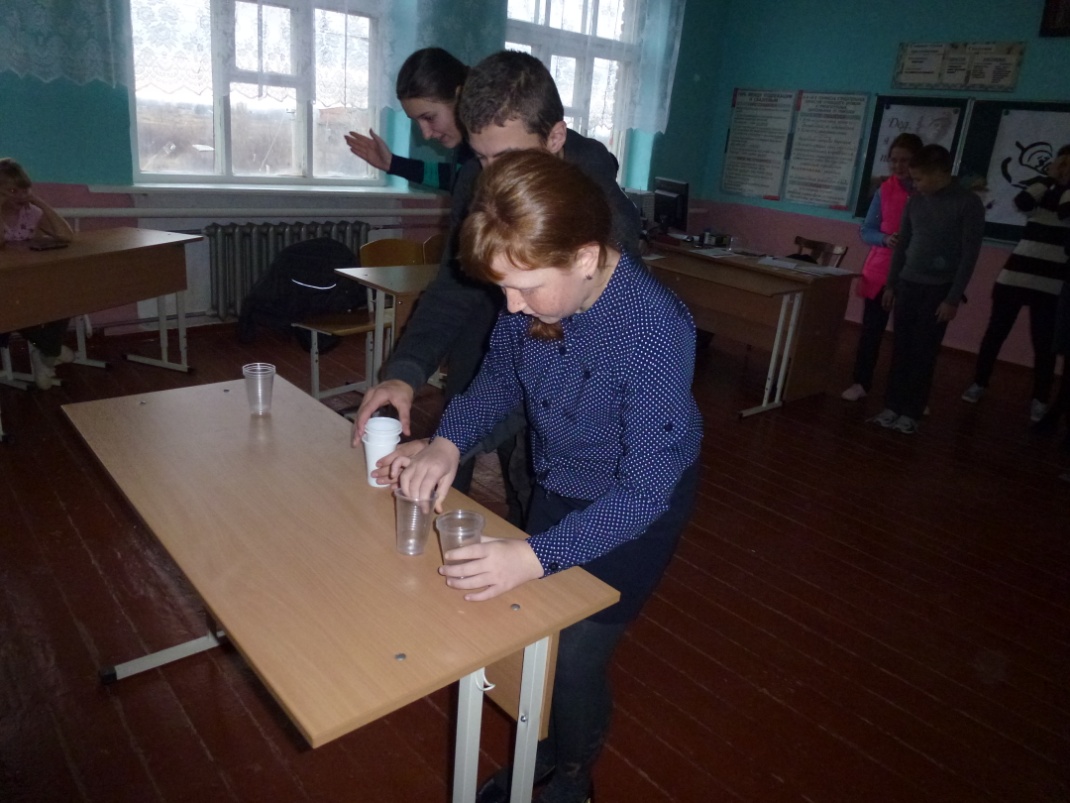 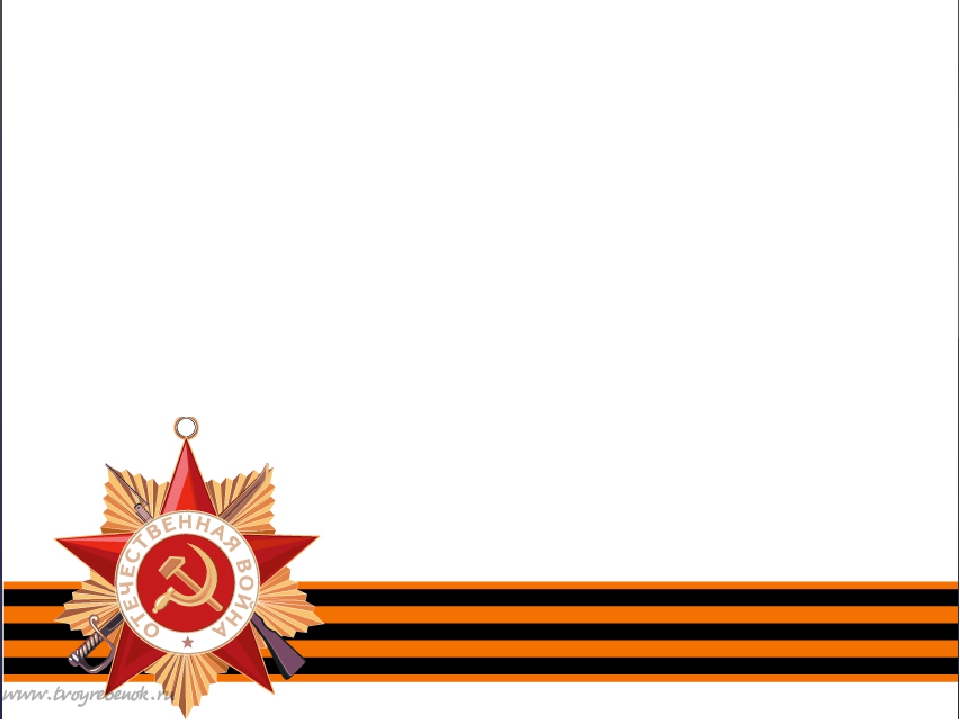 Даты и события
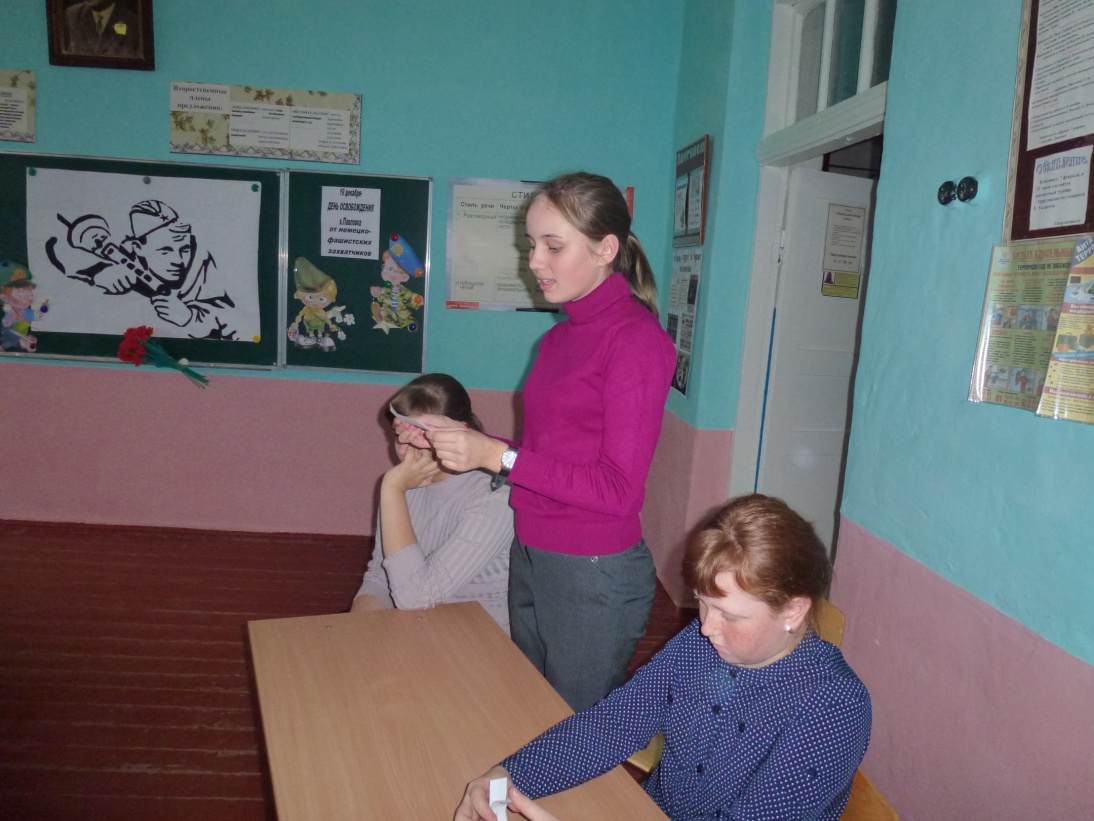 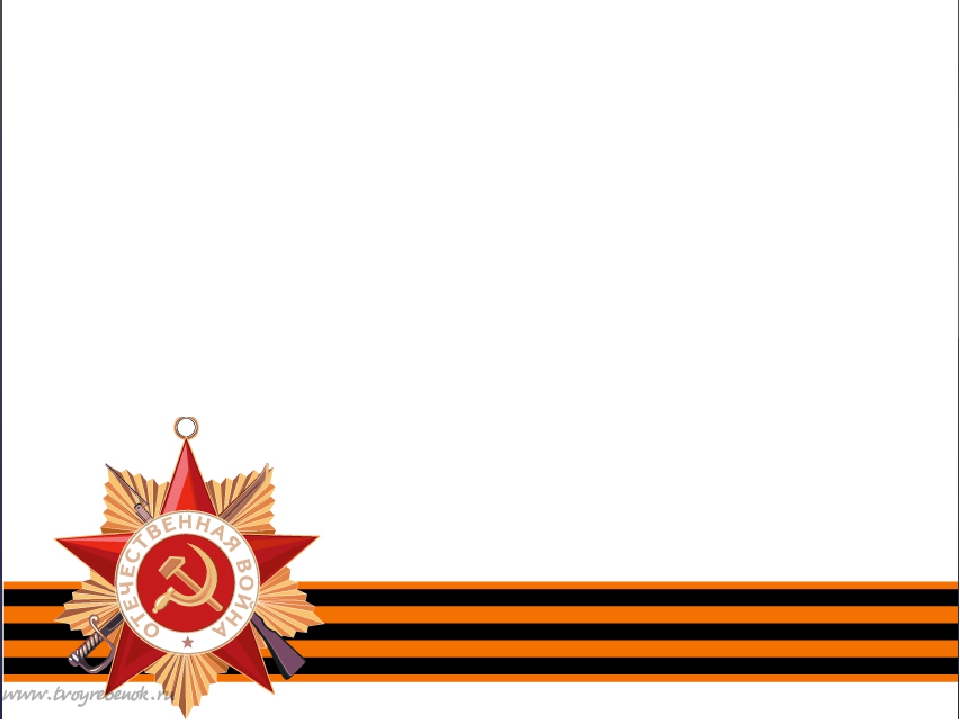 Подведение итогов
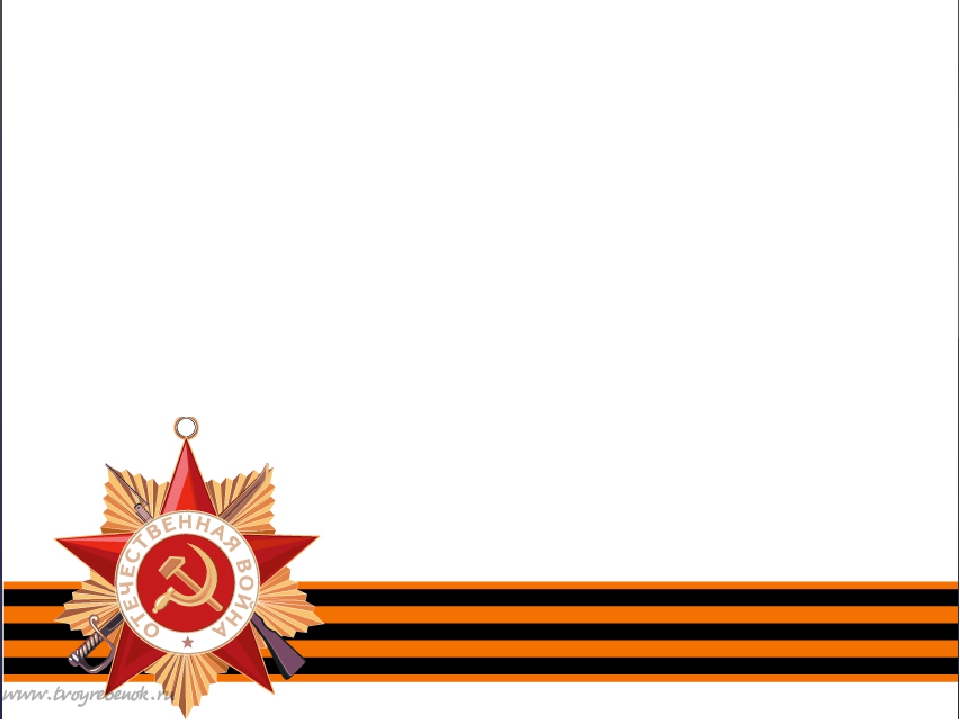 Посещение выставки в сельской библиотеке «Читаем детям о войне»
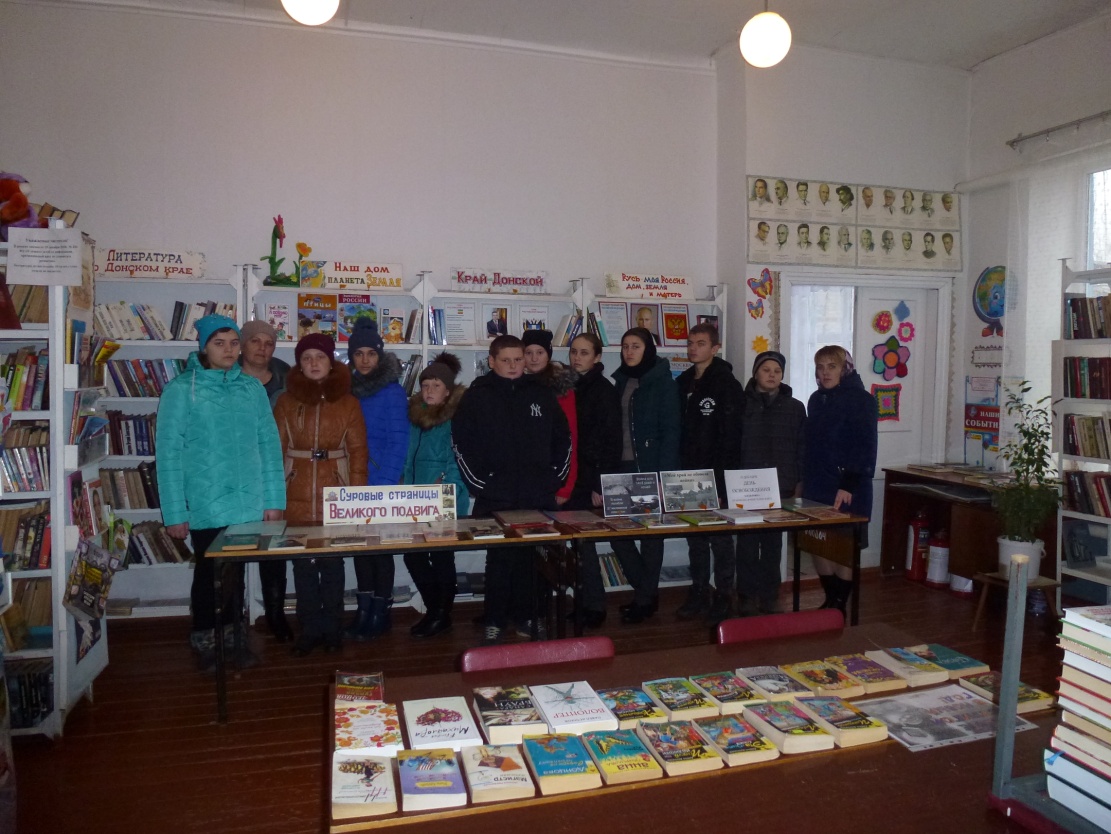 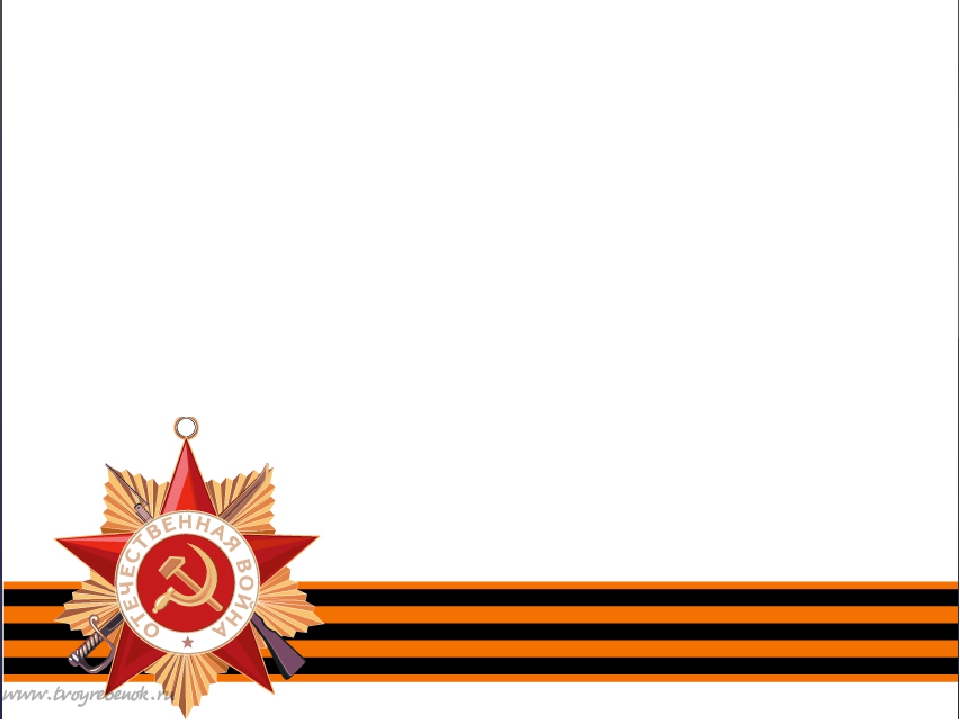 Возложение цветов к памятнику погибшим войнам-односельчанам в годы ВОв
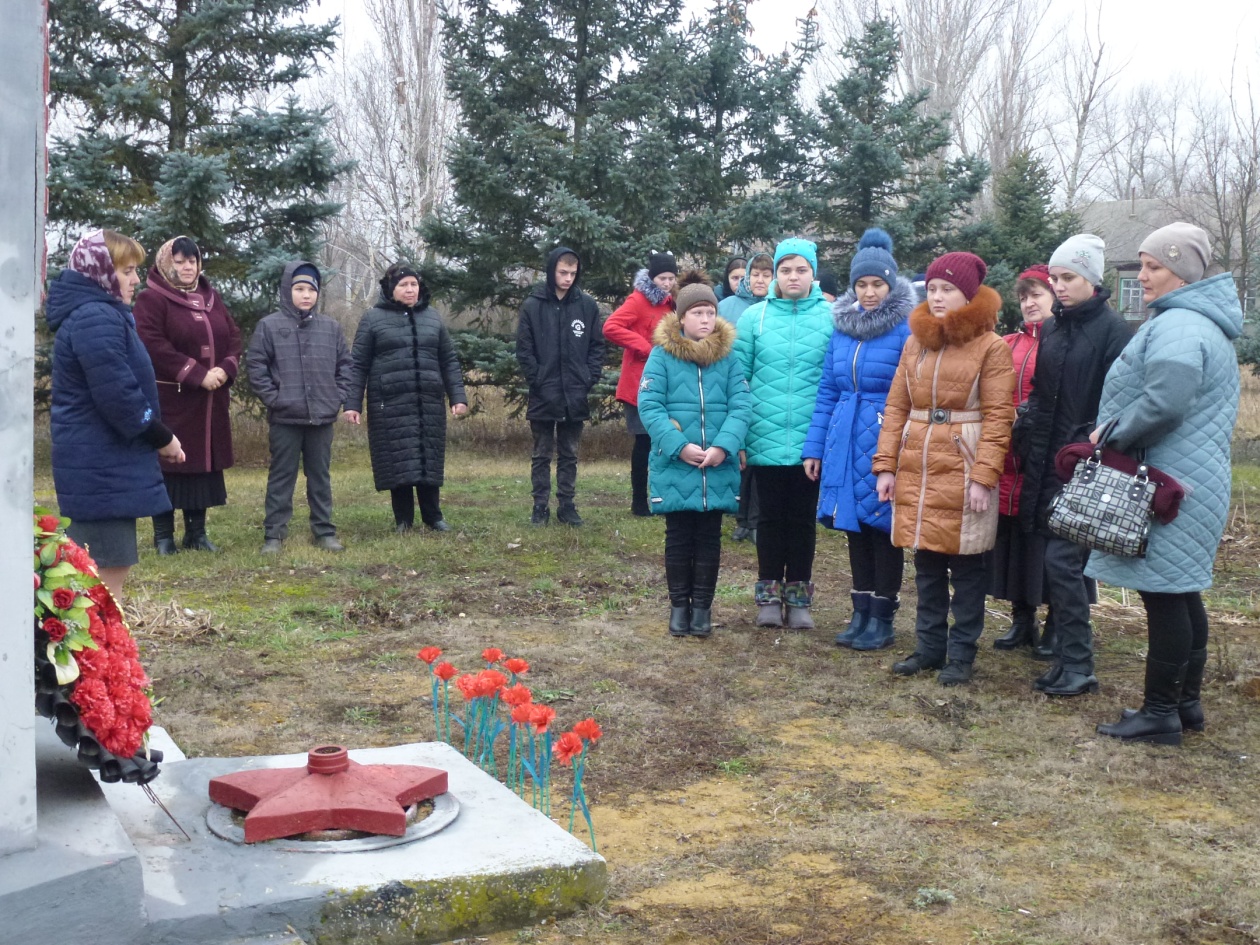